Създаване на презентация
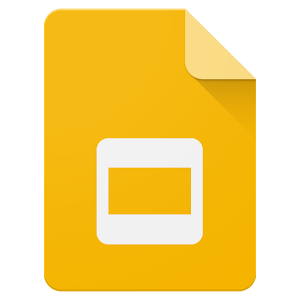 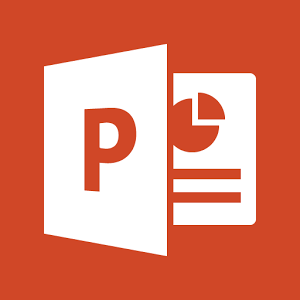 Презентация
Представяне на информация.
Компютърна презентация – последователност от слайдове с различно съдържание (текст, графика, аудио, видео, диаграми, таблици и блокови схеми
1.Шаблони
1.1Готови шаблони
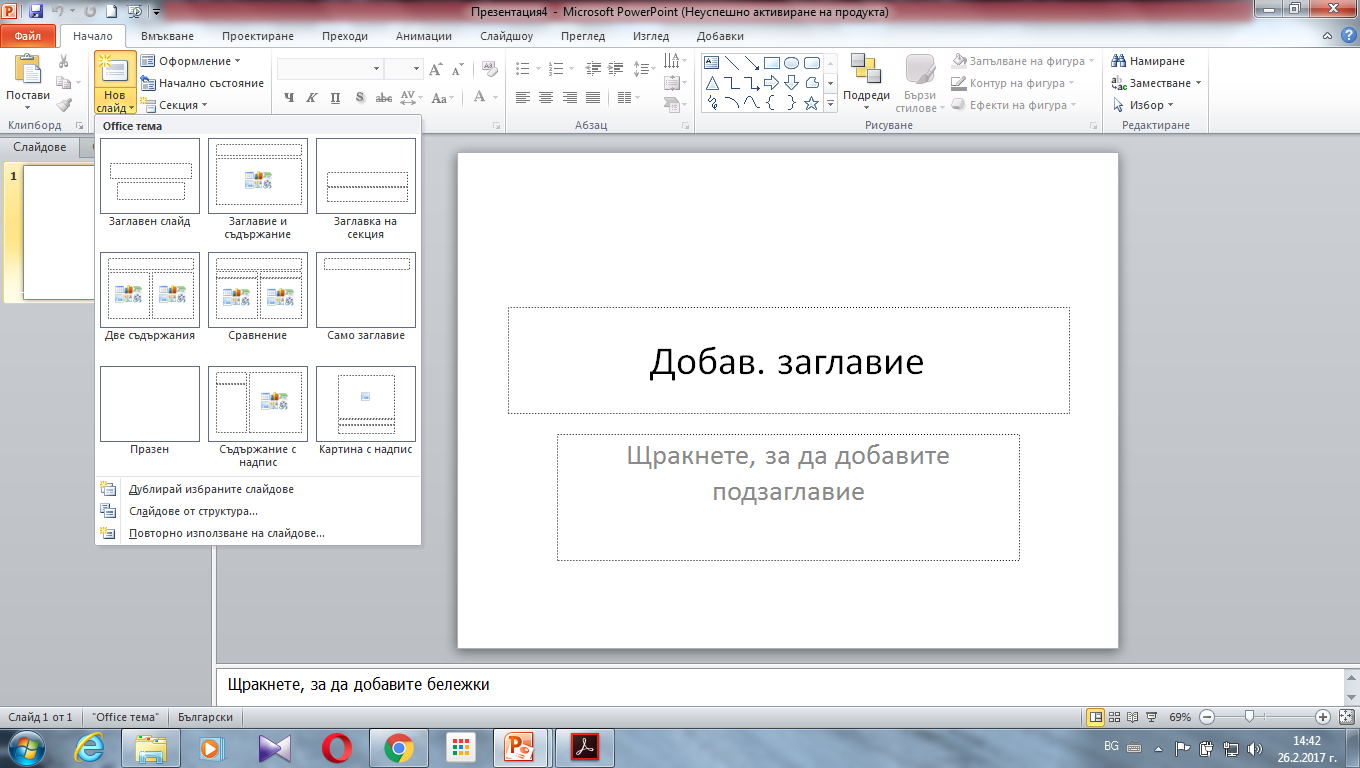 1
Проектиране
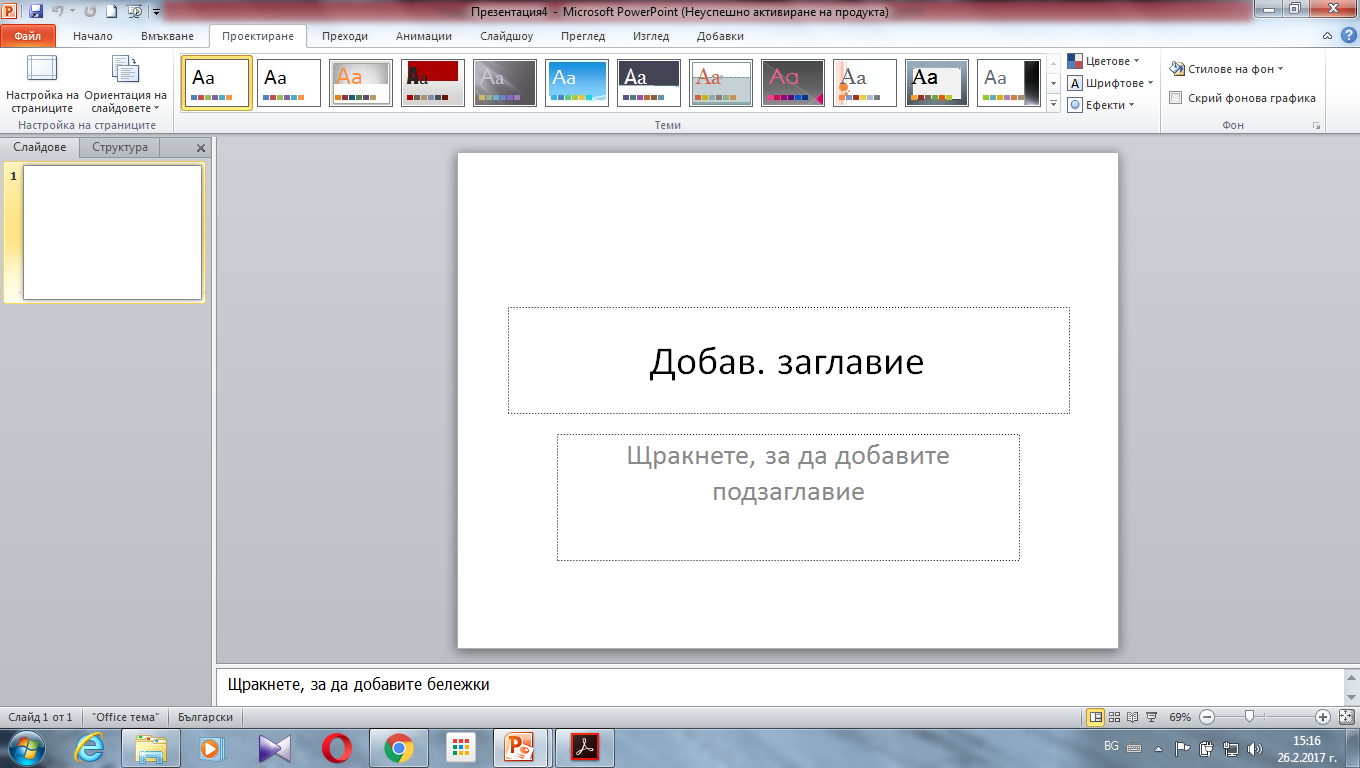 2
1
1.2Създаване на собствен дизайн
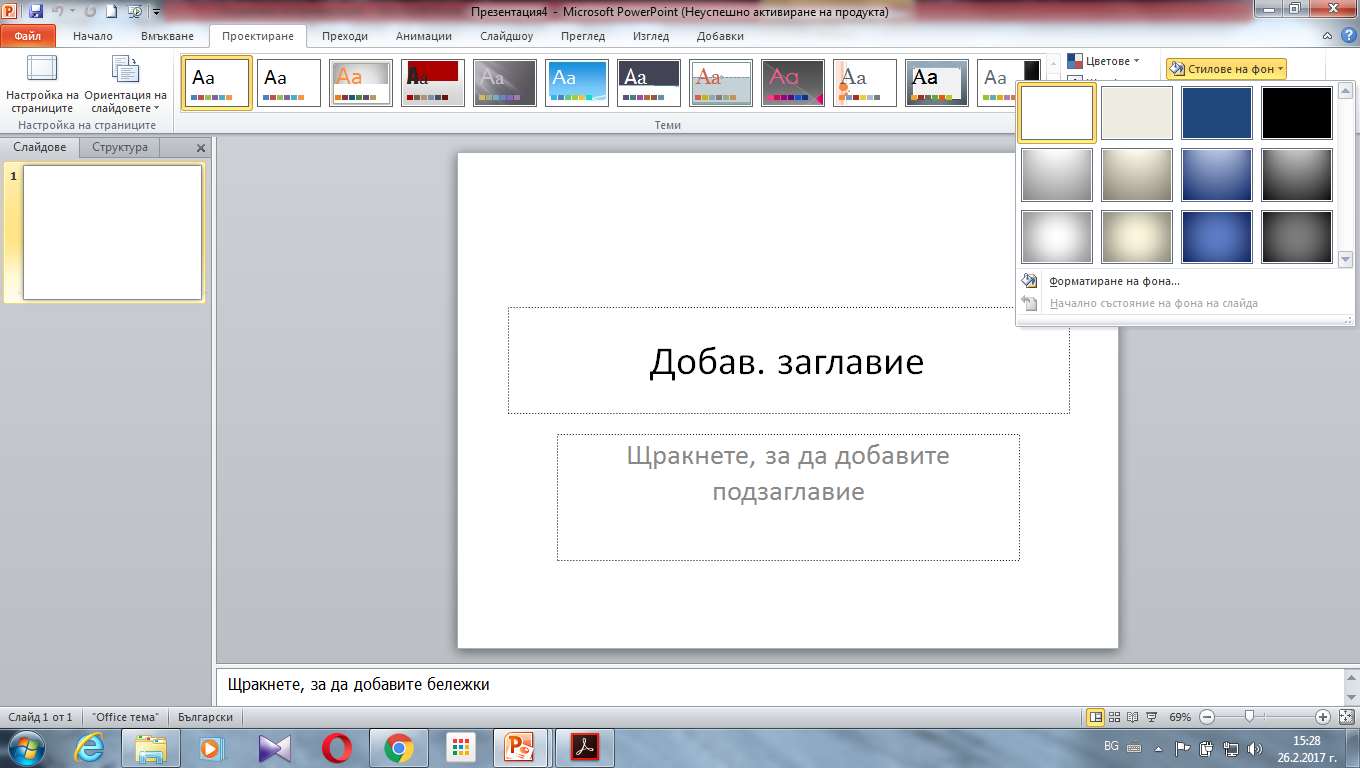 1
Плътно запълване
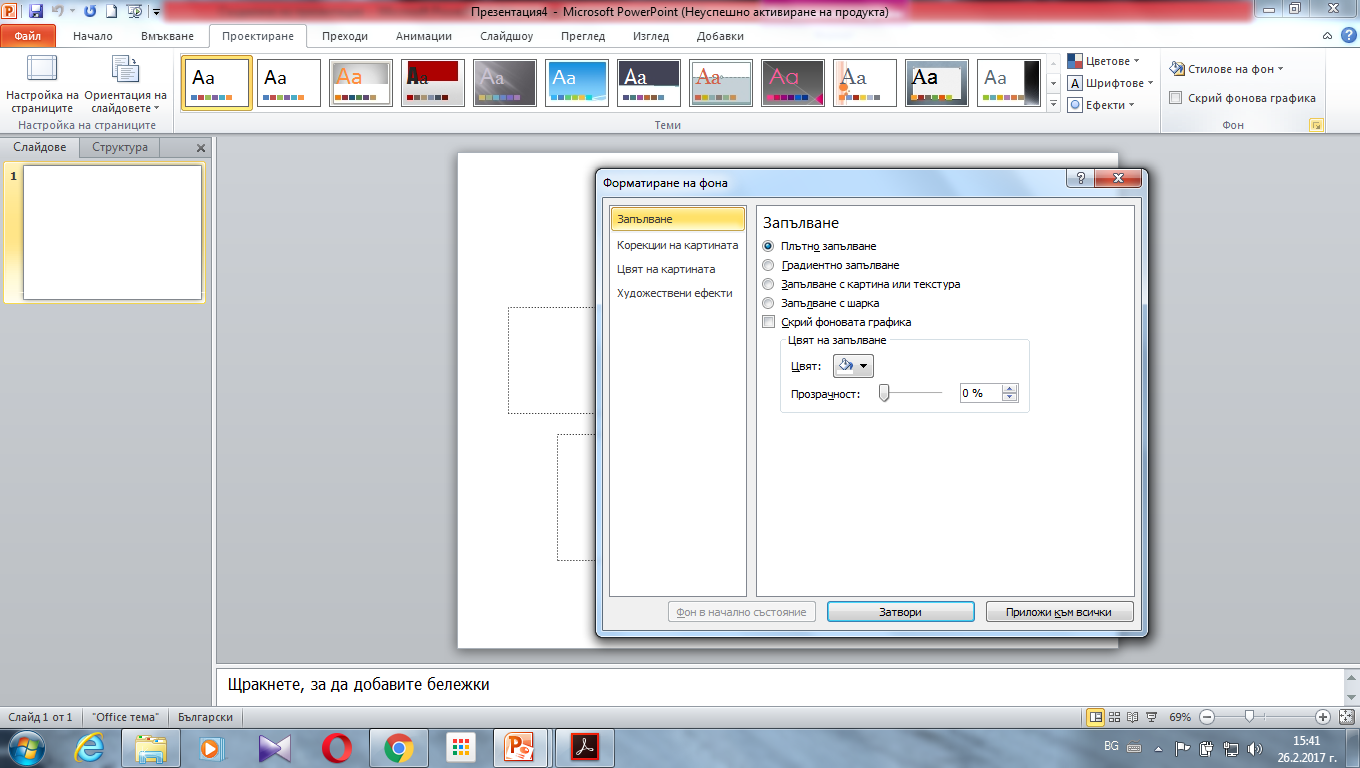 1
Градиентно запълване
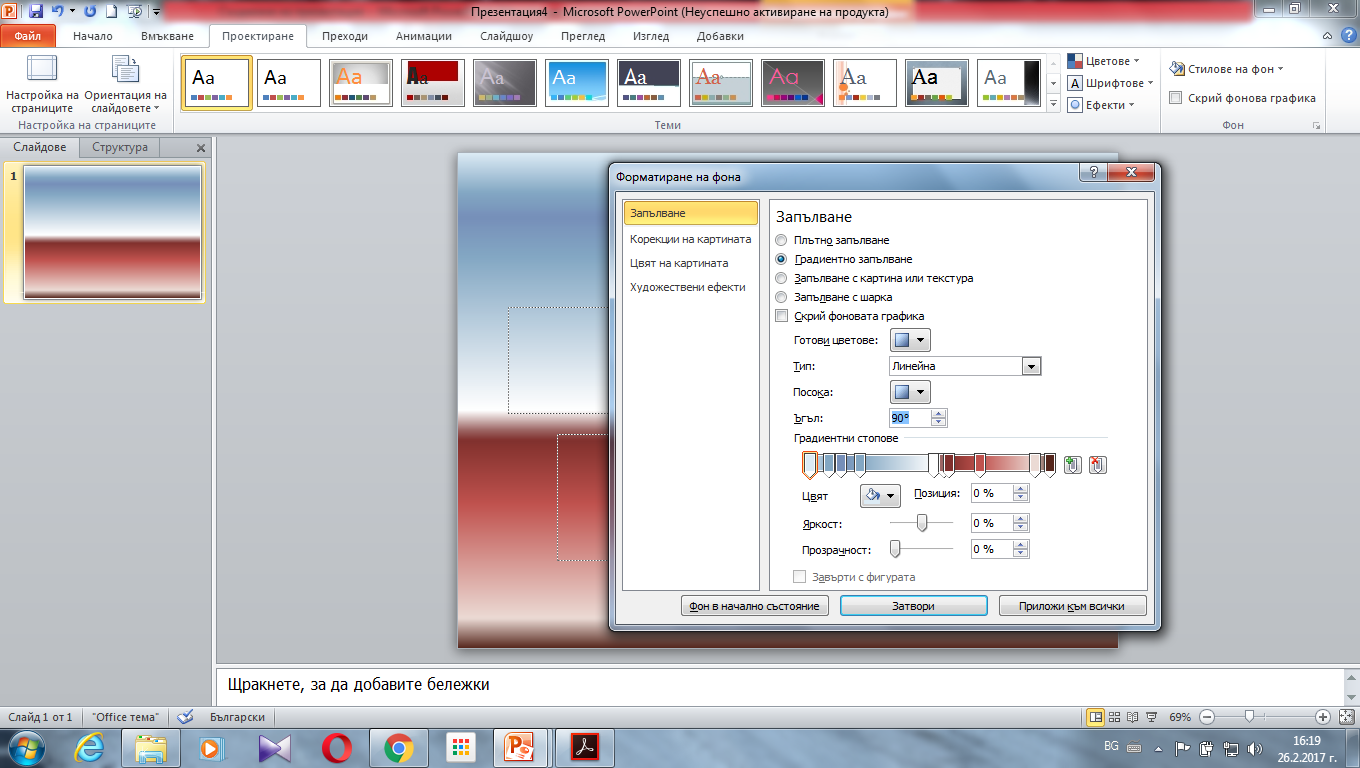 Запълване с картина или текстура
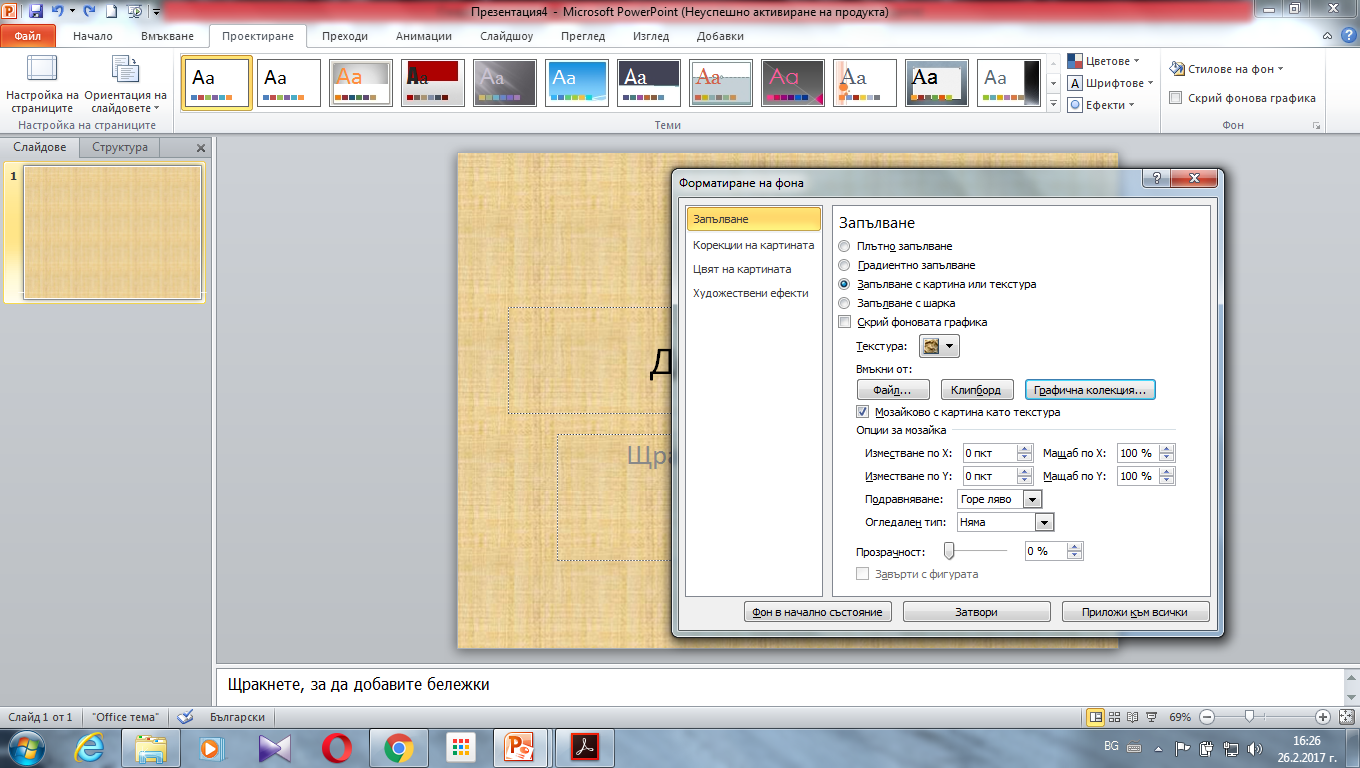 Запълване с шарка
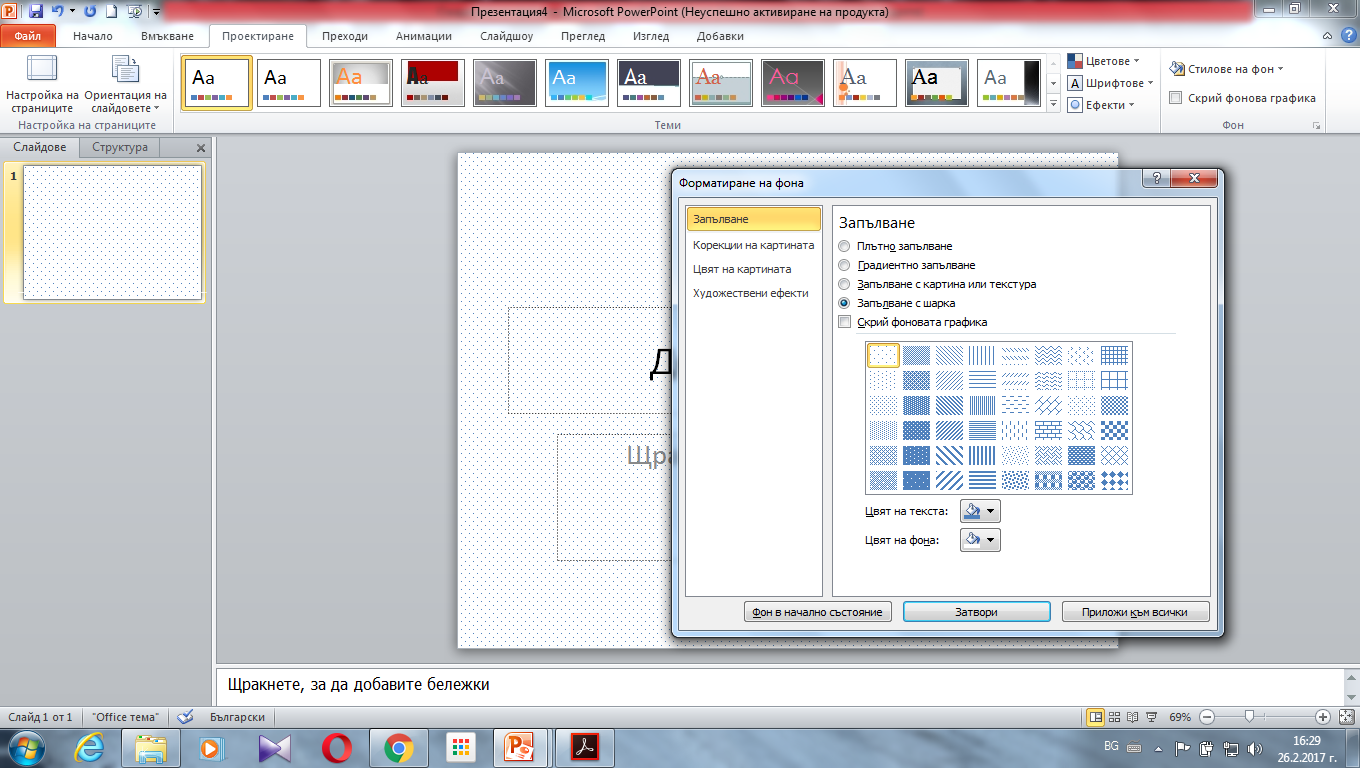 2.Разполагане на обекти върху слайд
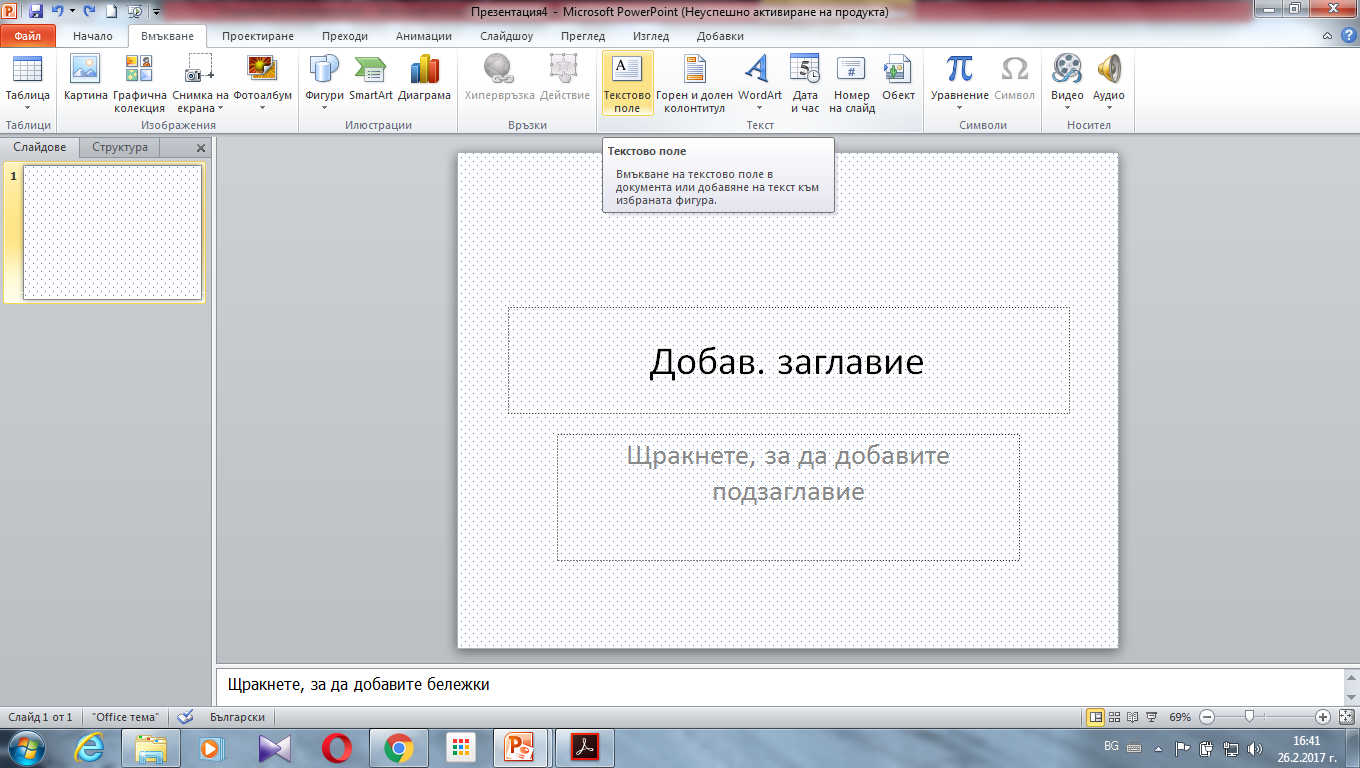 1